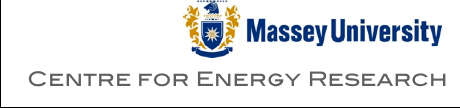 2008 Energy Postgraduate Conference
Totara Bank project
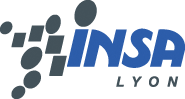 Léa Sigot - Sylvain Lamige
Supervisor: Attilio Pigneri
Presentation overview
Context
Totara Bank project outlines
Previous work
On-site visit
Thermal analysis of building design and siting options
Objectives
Waitakere NOW Home®
Software review:
 ALF3
Data collection:
Climate data
Techno-economic analysis of distributed generation options from renewable energy sources and grid-interaction scenarios
Objectives
Methodology
Software review:
HOMER
ViPOR
Data collection
Resource data
Technological data
Electrical demand data
Context of our research project within our studies
Our school:
National Institute of Applied Sciences
(INSA) of Lyon

Our department:
Energy & Environment Engineering

Our research project:
A five-month research project during our fourth year
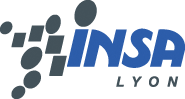 Totara Bank project outlines
A sustainable land development, with:

Energy efficient houses, based on solar principle design
On-site electricity generation from renewable sources
Life in community
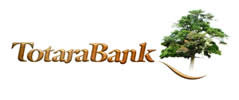 On-site visit
Site location

Plot contours

Common facilities
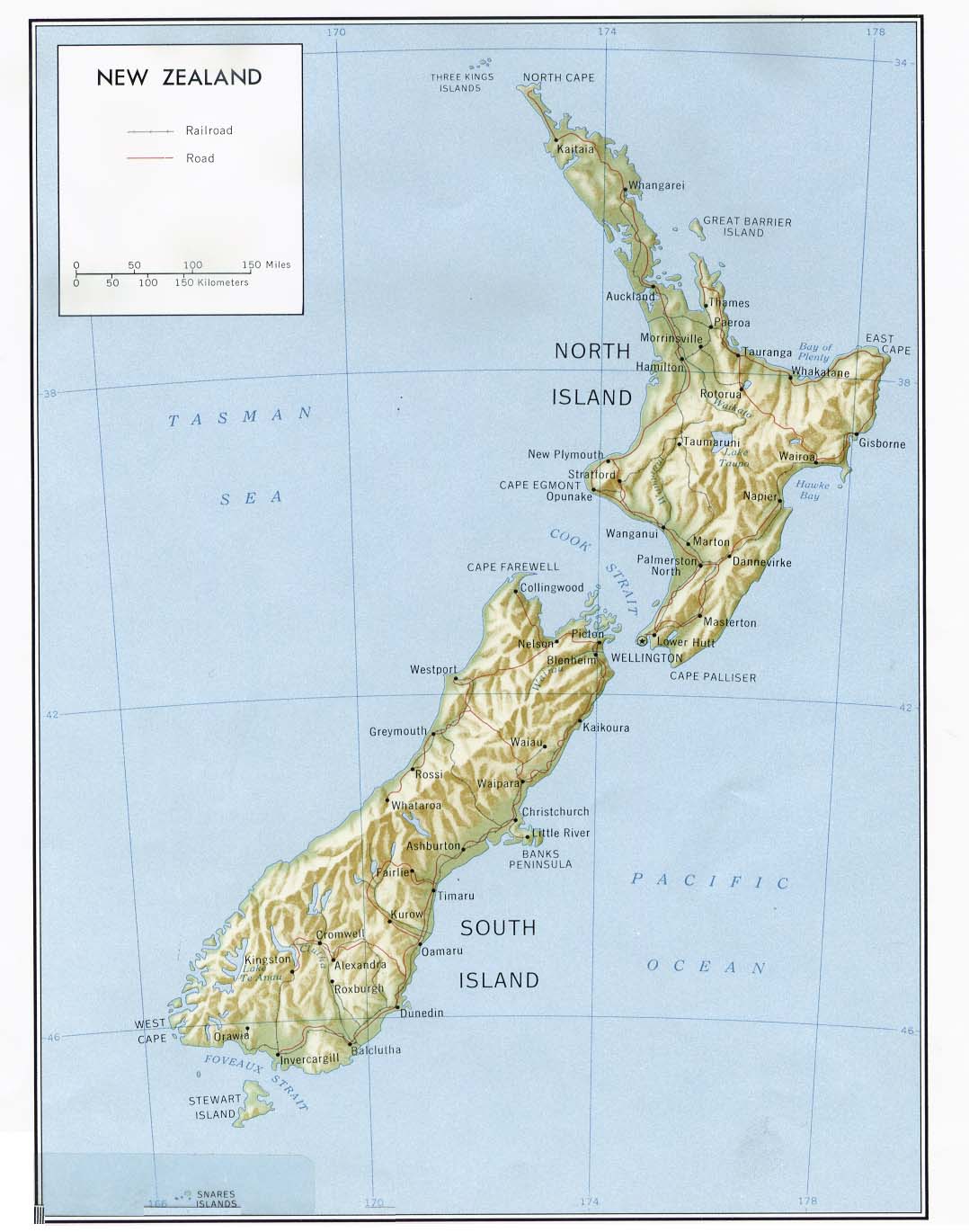 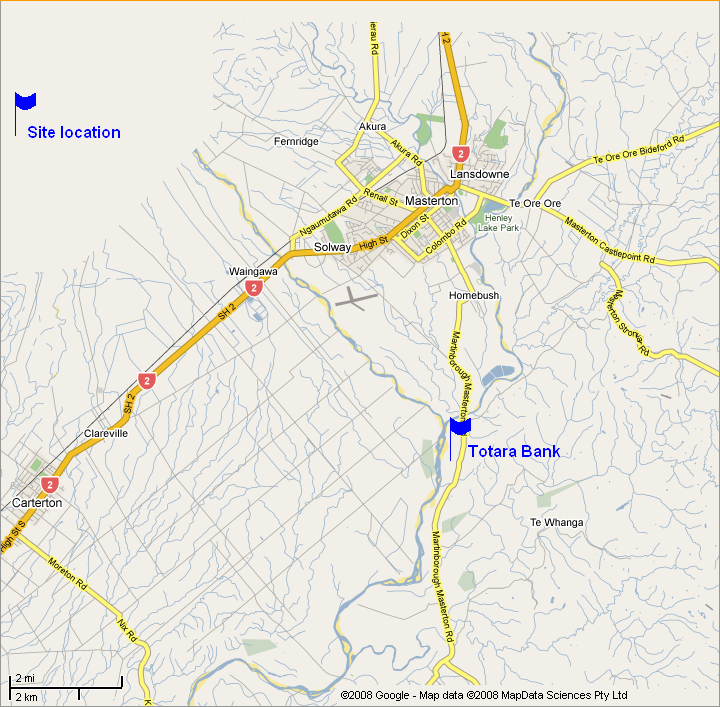 Wairarapa district
Location
8 km south of Masterton
Totara Bank site
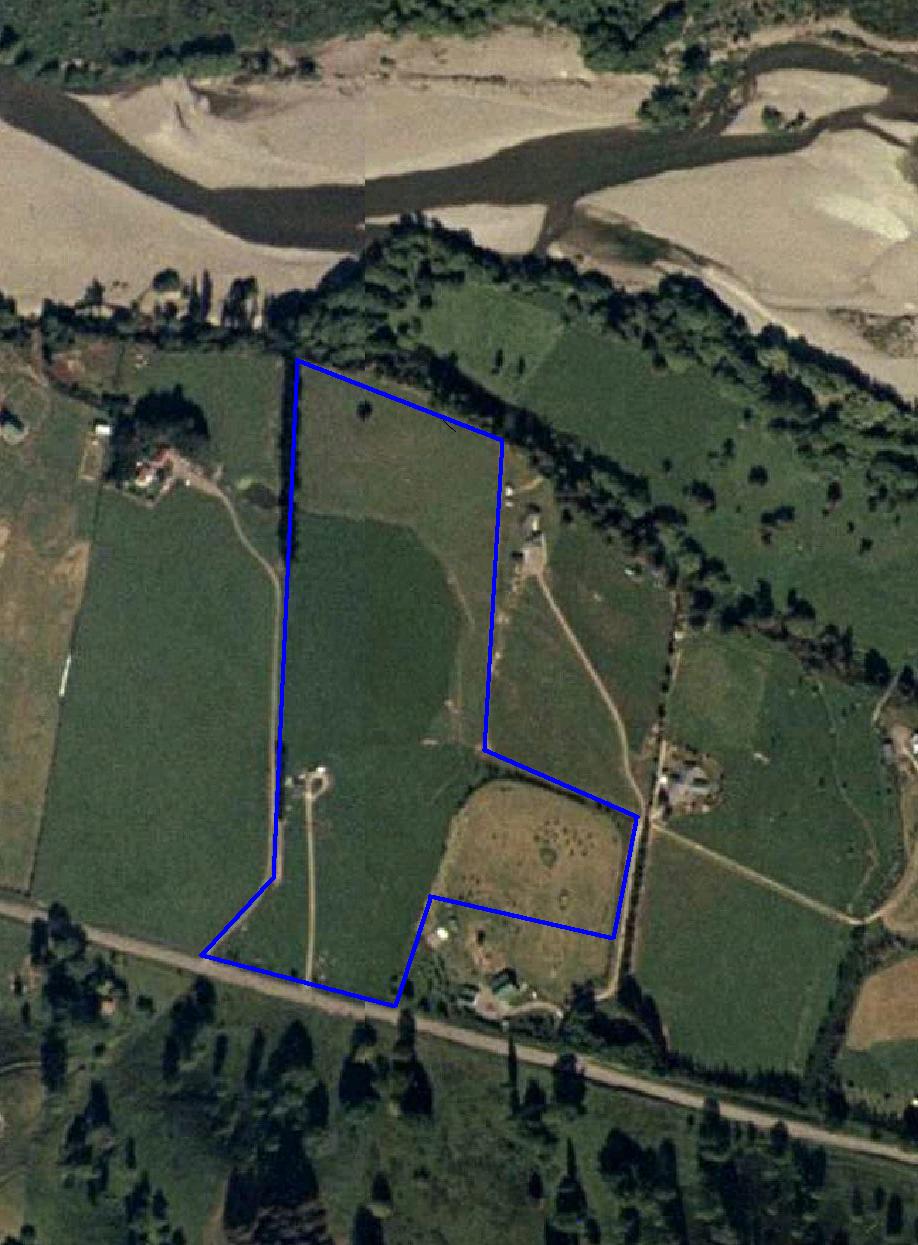 7 hectares

8 lots
Common house
Road access
Pole connection
Coppicing trees
Common facilities
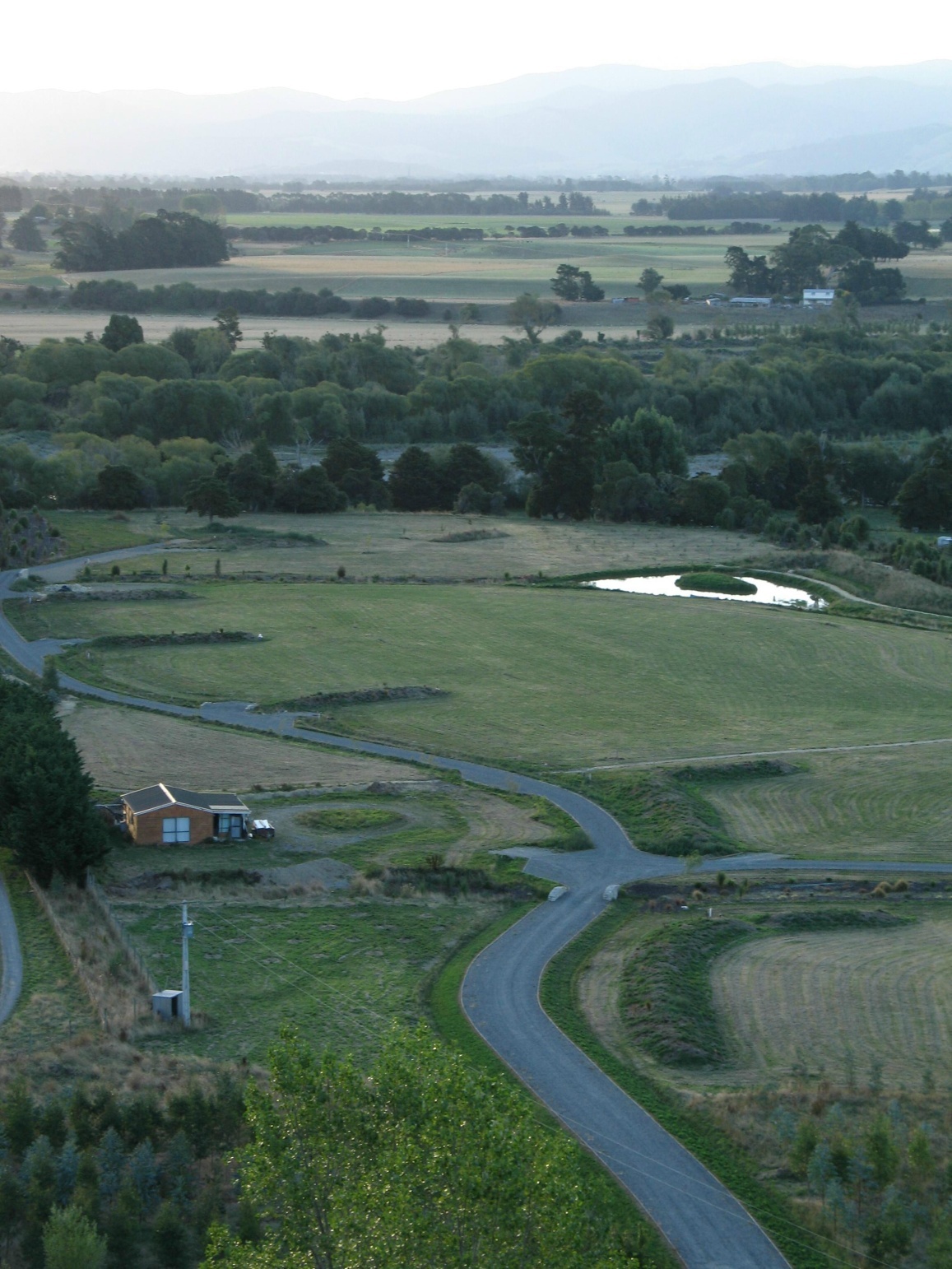 Previous work
Land layout

Whole solar access planning

Optimized eaves shade angles

Site thermal self-sufficiency
Previous work
Land layout
7 hectares:
8 individual lots (1200-2100 m²)
6 hectare common land

Soil-adapted tree plantation


An optimized land layout
Previous work: Land layout
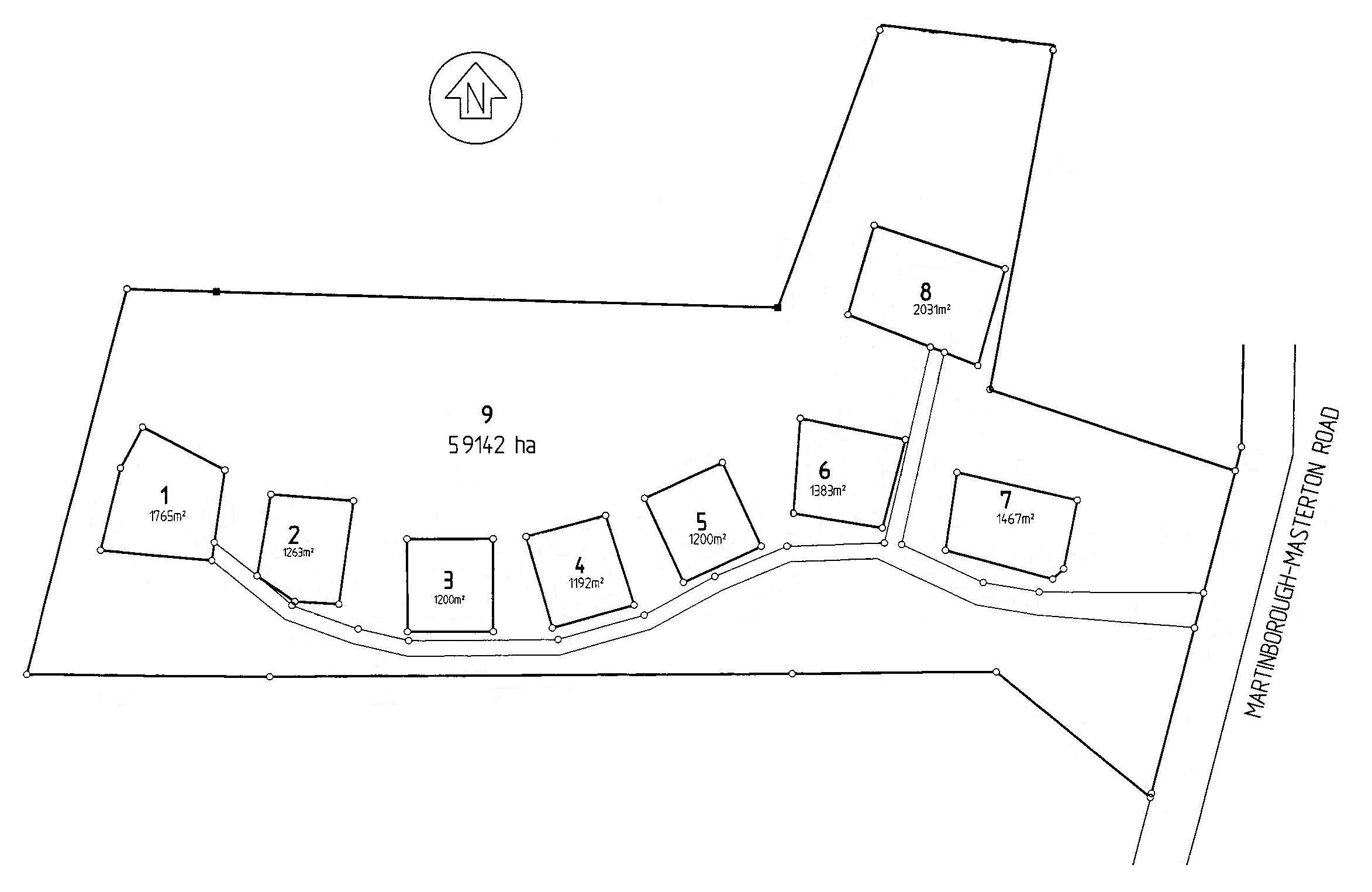 Previous work
Land layout
7 hectares:
8 individual lots (1200-2100 m²)
6 hectare common land

Soil-adapted tree plantation


An optimized land layout
Previous work: Land layout
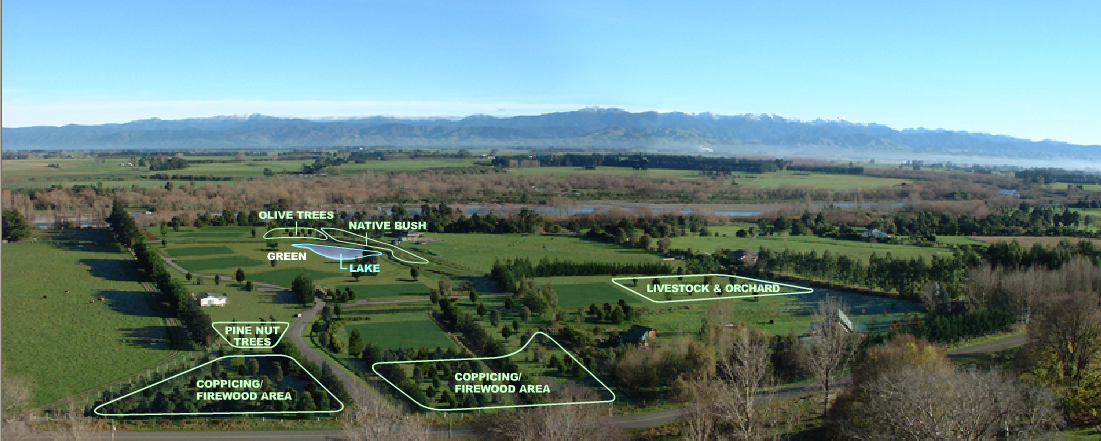 Previous work
Land layout
7 hectares:
8 individual lots (1200-2100 m²)
6 hectare common land

Soil-adapted tree plantation


An optimized land layout
Previous work: Land layout
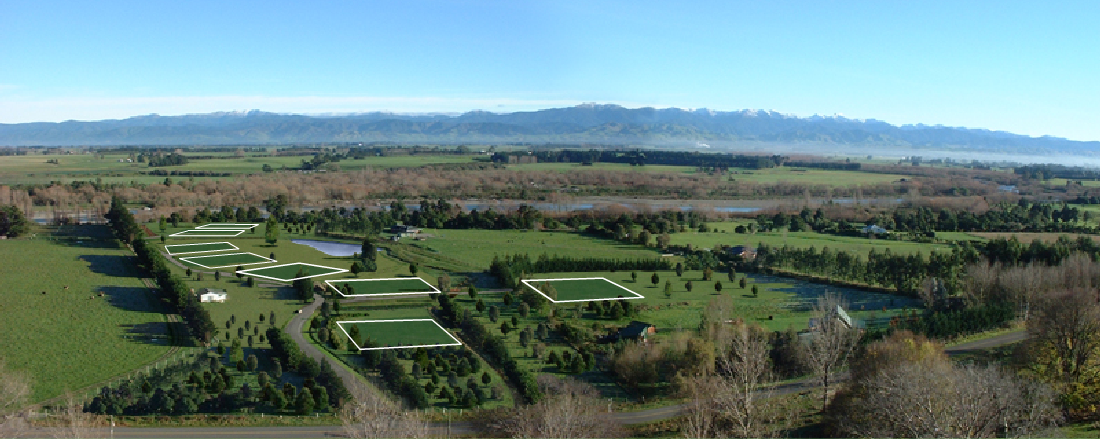 Previous work
Whole solar access planning
85 % solar energy capture

Solar obstruction contours
Previous work: Solar obstruction contours
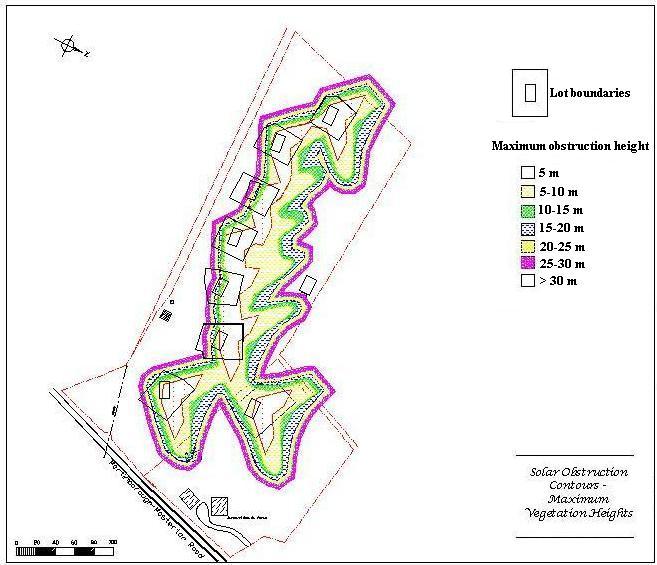 Traditional
Optimized
Previous work
Optimized eaves shade angles
Avoid summer over-heating and
winter under-heating

Site-suited angles
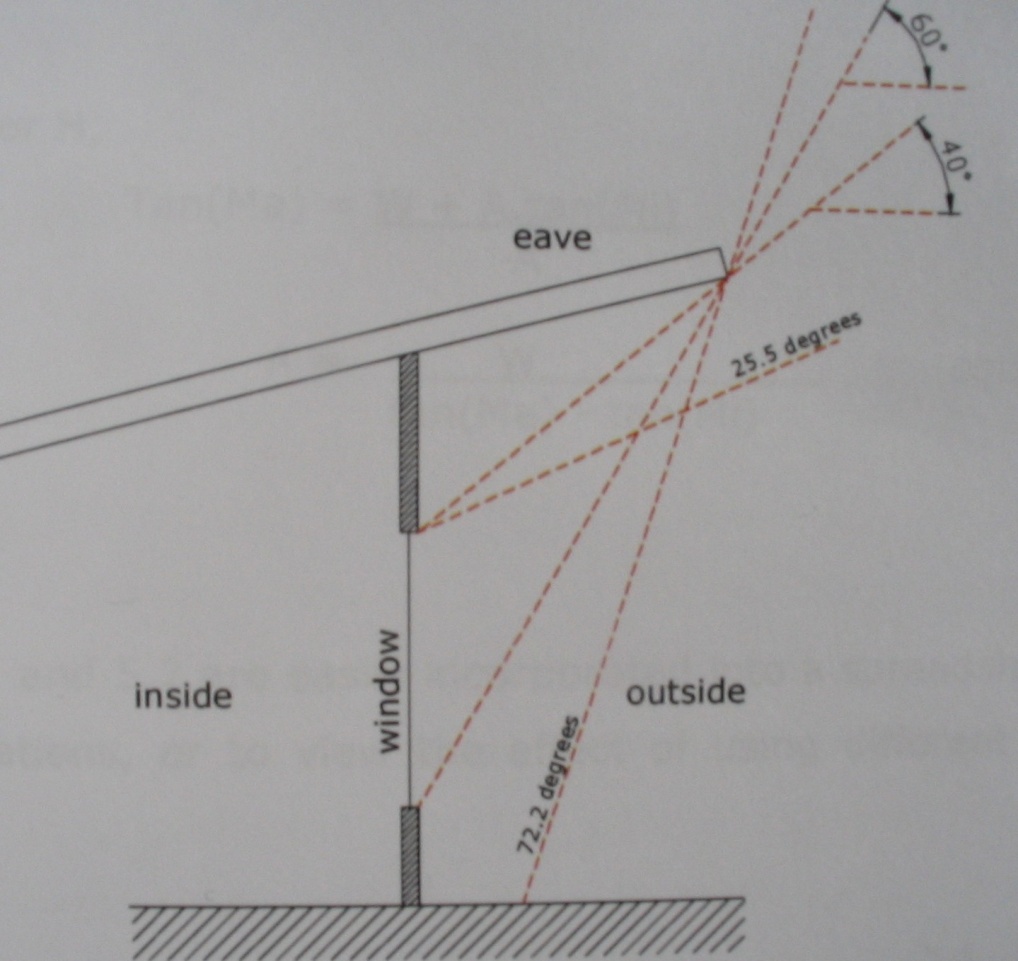 Previous work
Site thermal self-sufficiency
Dwelling minimal thermal efficiency, based on:
Building Performance Index (BPI)
Floor area


On-site fuel resource:
0.6 ha of coppicing trees
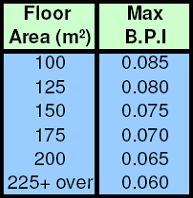 Thermal analysis of building design and siting options
Objectives

Waitakere NOW Home®

Software review: ALF3

Data collection
Thermal analysis of buildings
Objectives
Model energy performance of a baseline house

How much heating energy is required?
Is the site resource sufficient?
What can be done to improve the site thermal self-sufficiency?
Thermal analysis of buildings: Data collection – Dwelling characteristics
Waitakere NOW Home®
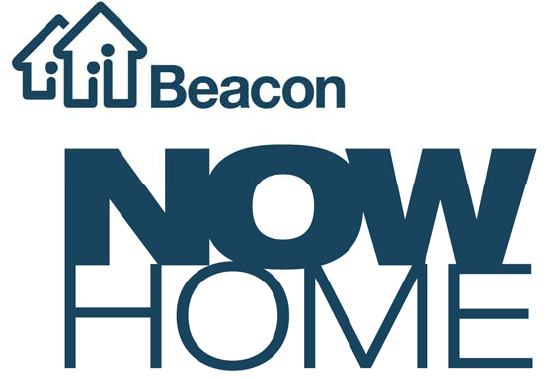 Designed, built and monitored
 by Beacon Pathway Ltd

Efficient building best practices

Suit an average family
Affordable
Thermal analysis of buildings
Software review: ALF3
Description

Modelling capabilities

Input requirements
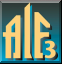 Thermal analysis of buildings: Software review – ALF3
Description
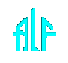 Annual Loss Factor Method

Developed by the Building Research Association of New Zealand (BRANZ)

Determine the heating energy required
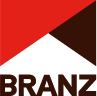 Thermal analysis of buildings: Software review – ALF3
Modelling capabilities
Heating energy required [kWh/year]

Building Performance Index (BPI) [kWh/(DegreeDay.m²)]

Design option comparison
Thermal analysis of buildings: Software review – ALF3
ALF flow chart
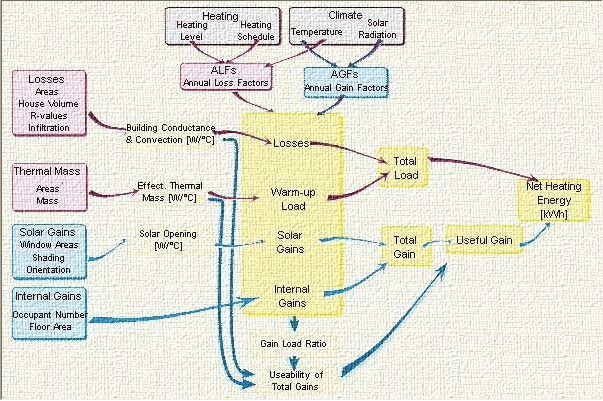 Thermal analysis of buildings: Software review – ALF3
Modelling capabilities
Heating energy required [kWh/year]

Building Performance Index (BPI) [kWh/(DegreeDay.m²)]

Design option comparison
Thermal analysis of buildings: Software review – ALF3
ALF sample design comparison
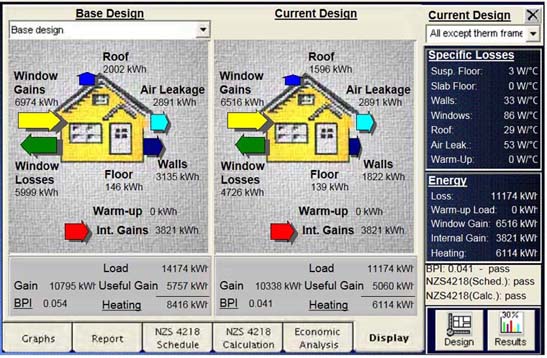 Thermal analysis of buildings: Software review – ALF3
Input requirements
Dwelling characteristics

Occupancy behaviour

Climate region
Thermal analysis of buildings: Software review – ALF3
ALF flow chart
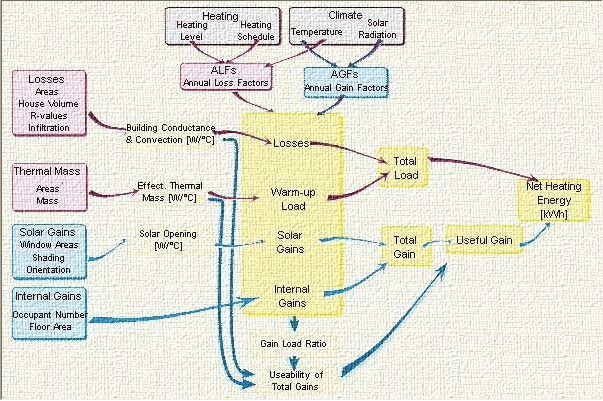 Thermal analysis of buildings: Software review – ALF3
Input requirements
Dwelling characteristics

Occupancy behaviour

Climate region
Thermal analysis of buildings: Software review – ALF3
ALF flow chart
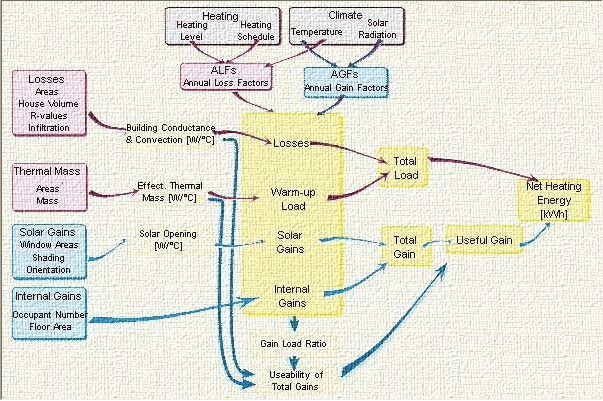 Thermal analysis of buildings: Software review – ALF3
Input requirements
Dwelling characteristics

Occupancy behaviour

Climate region
Thermal analysis of buildings: Software review – ALF3
ALF flow chart
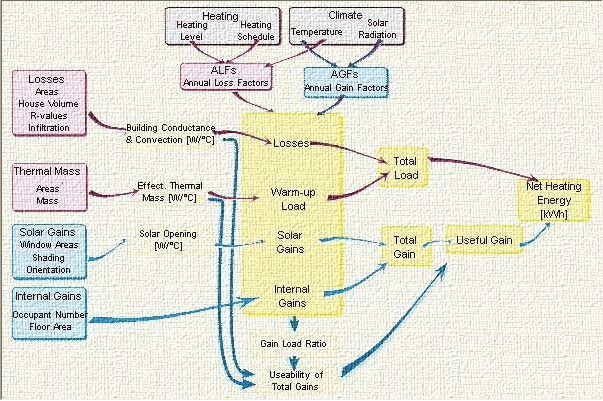 Thermal analysis of buildings: Data collection – Climate
Climate data
Meteorological station location

Long-term average monthly temperature
ALF-value calculation
Long-term average monthly sunshine hours
AGF-value calculation
Thermal analysis of buildings: Data collection – Climate
Thermal analysis of buildings: Data collection – Climate
Climate data
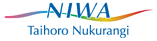 Meteorological station location

Long-term average monthly temperature
ALF-value calculation
Long-term average monthly sunshine hours
AGF-value calculation
Thermal analysis of buildings: Data collection – Climate
Average Waitakere
Average Totara Bank
Average difference: 3.2 °C
Thermal analysis of buildings: Data collection – Climate
Thermal analysis of buildings: Data collection – Climate
Climate data
Meteorological station location

Long-term average monthly temperature
ALF-value calculation
Long-term average monthly sunshine hours
AGF-value calculation
Thermal analysis of buildings: Data collection – Climate
Thermal analysis of buildings: Data collection – Climate
Thermal analysis of buildings: Data collection – Climate
Climate data
Meteorological station location

Long-term average monthly temperature
ALF-value calculation
Long-term average monthly sunshine hours
AGF-value calculation
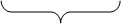 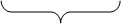 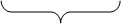 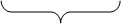 Heating
schedule
Morning/evening
Evening
All day
24 h
Thermal analysis of buildings: Data collection – Climate
Thermal analysis of building design and siting options
Model template for Waitakere NOW Home® in Totara Bank site

Heating energy required for the whole Totara Bank site

Part provided by the coppicing area
To be continued…
Techno-economic analysis of distributed generation options from renewable energy sources and grid-interaction scenarios
Objectives
Methodology
Software review:
HOMER
ViPOR
Data collection:
Resource data
Technological data
Electrical demand data
Electrical generation system analysis
Objectives
Techno-economic analysis of distributed generation options from renewable energy sources 
and grid-interaction scenarios

What type of generation mix?
Trade-of between electrical requirements and on-site generation costs
What electrical self-sufficiency level can be achieved?
Electrical generation system analysis
Methodology
Using HOMER:
Determine the optimal generation system

Using ViPOR:
Draw the local network map
Electrical generation system analysis
Software review: HOMER
Description

Modelling capabilities

Input requirements

Already done projects
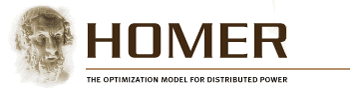 Electrical generation system analysis: Software review – HOMER
Description
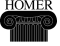 Developed by the American National Renewable Energy Laboratory (NREL)

Hybrid Optimization Model for Energy Renewables
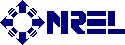 Electrical generation system analysis: Software review – HOMER
Modelling capabilities
Generation system simulation
Energy balance

Optimisation
Ranked by cost

Sensitivity analysis
Electrical generation system analysis: Software review – HOMER
Input requirements
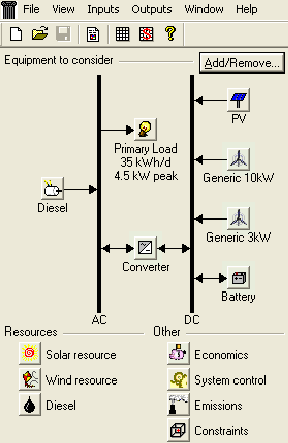 Resources

Technologies

Electrical demand
Electrical generation system analysis: Software review – HOMER
Already done projects
Sicud project:

Small village in Philippines

Wind, solar and fuel resource

Methodology

Impact of wind speed and fuel price

Usefulness of sensitivity analysis
Electrical generation system analysis: Software review – ViPOR
Software review: ViPOR
Description

Modelling capabilities

Input requirements
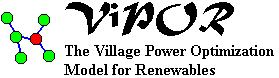 Electrical generation system analysis: Software review – ViPOR
Description
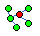 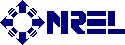 Developed by the American 
National Renewable Energy Laboratory 

The Village Power Optimization Model for Renewable

In association with HOMER
Electrical generation system analysis: Software review – ViPOR
Modelling capabilities
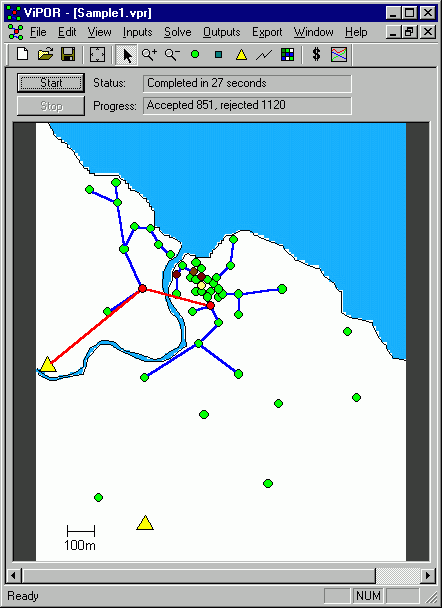 Intern grid design
Wire length
Load kind

Grid-interaction scenarios
Electricity price
Electrical generation system analysis: Software review – ViPOR
Input requirements
Spatial inputs

Non-spatial inputs
Electrical generation system analysis: Data collection
Resource data
Available data
Hourly wind speed and direction
Hourly global solar radiation
Profile development
Wind resource:
Long-term average hourly profile
Wind speed frequency distribution curve
Wind rose
Solar resource
Long-term average hourly profile
Daily profile per month
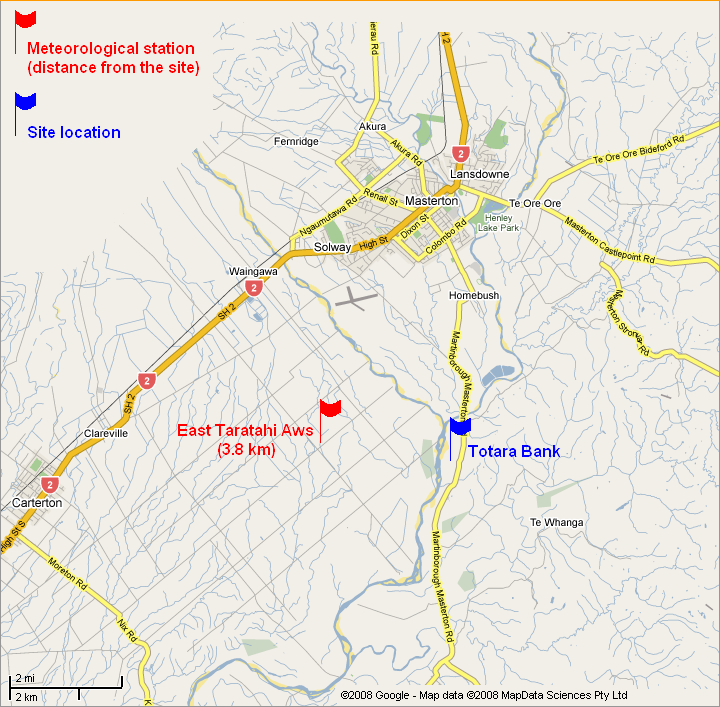 Electrical generation system analysis: Data collection – Resource
Electrical generation system analysis: Data collection
Resource data
Available data
Hourly wind speed and direction
Hourly global solar radiation
Profile development
Wind resource:
Long-term average hourly profile
Wind speed frequency distribution curve
Wind rose
Solar resource
Long-term average hourly profile
Daily profile per month
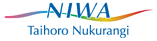 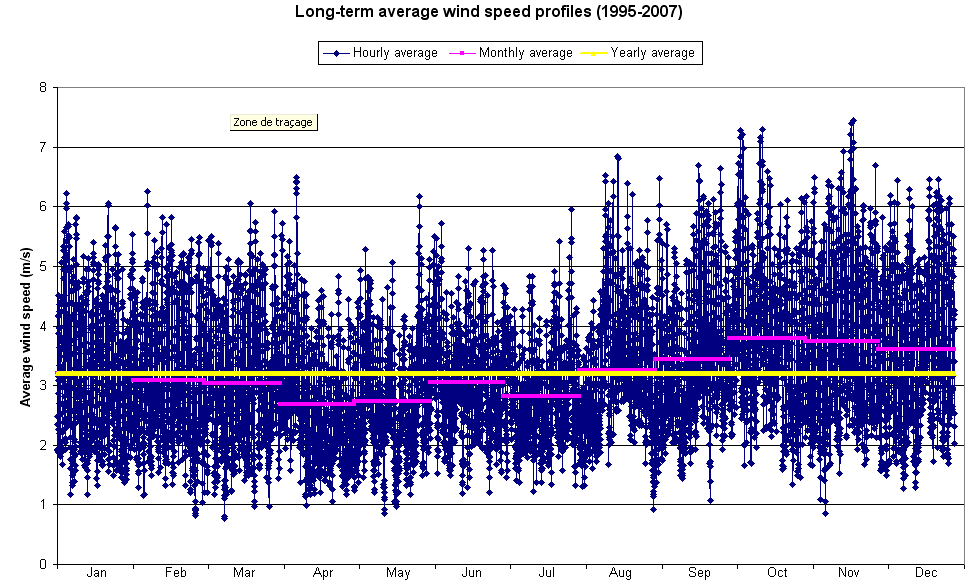 Average wind speed: 3,2 m/s
Electrical generation system analysis: Data collection – Resource
Electrical generation system analysis: Data collection
Resource data
Available data
Hourly wind speed and direction
Hourly global solar radiation
Profile development
Wind resource:
Long-term average hourly profile
Wind speed frequency distribution curve
Wind rose
Solar resource
Long-term average hourly profile
Daily profile per month
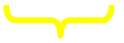 55 % of wind speed < 3 m/s
Electrical generation system analysis: Data collection – Resource
Electrical generation system analysis: Data collection
Resource data
Available data
Hourly wind speed and direction
Hourly global solar radiation
Profile development
Wind resource:
Long-term average hourly profile
Wind speed frequency distribution curve
Wind rose
Solar resource
Long-term average hourly profile
Daily profile per month
Electrical generation system analysis: Data collection – Resource
Electrical generation system analysis: Data collection – Resource
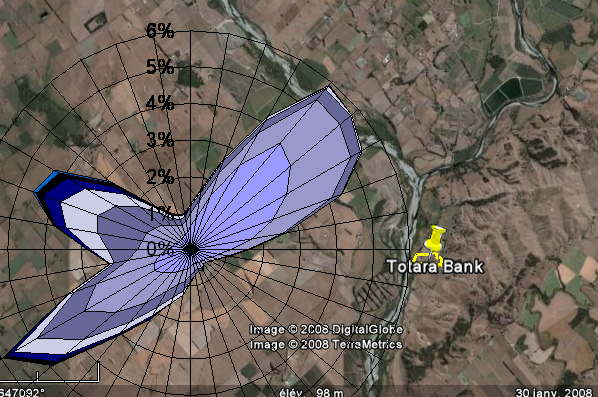 Electrical generation system analysis: Data collection
Resource data
Available data
Hourly wind speed and direction
Hourly global solar radiation
Profile development
Wind resource:
Long-term average hourly profile
Wind speed frequency distribution curve
Wind rose
Solar resource
Long-term average hourly profile
Daily profile per month
Electrical generation system analysis: Data collection – Resource
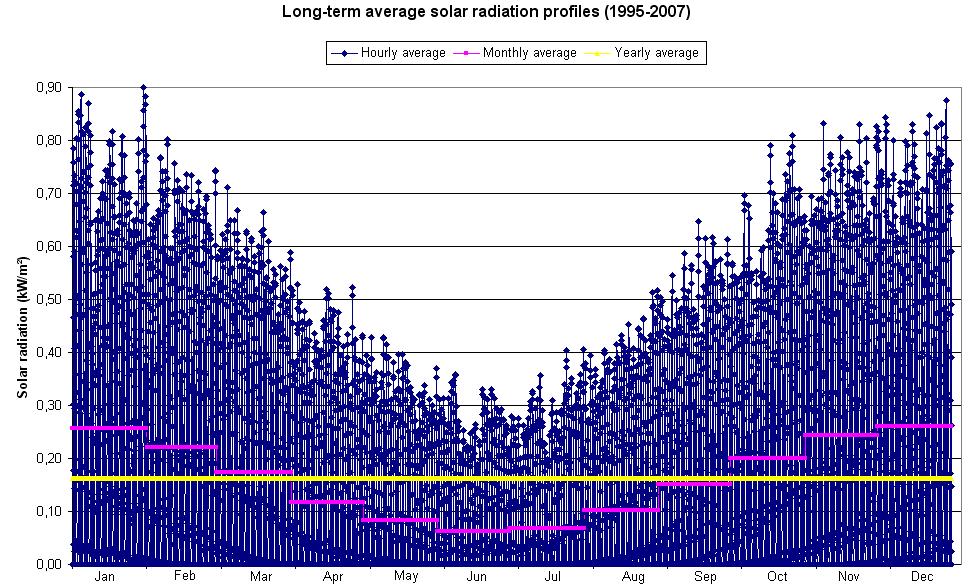 Electrical generation system analysis: Data collection
Resource data
Available data
Hourly wind speed and direction
Hourly global solar radiation
Profile development
Wind resource:
Long-term average hourly profile
Wind speed frequency distribution curve
Wind rose
Solar resource
Long-term average hourly profile
Daily profile per month
Electrical generation system analysis: Data collection – Resource
Electrical generation system analysis: Data collection
Next steps
Technological data
Database
Cost estimation

Electrical demand data
Hourly electrical demand record
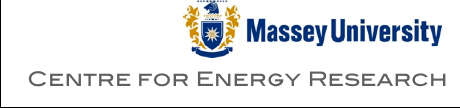 2008 Energy Postgraduate Conference
Totara Bank project
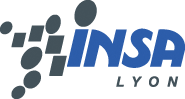 Léa Sigot - Sylvain Lamige
Supervisor: Attilio Pigneri